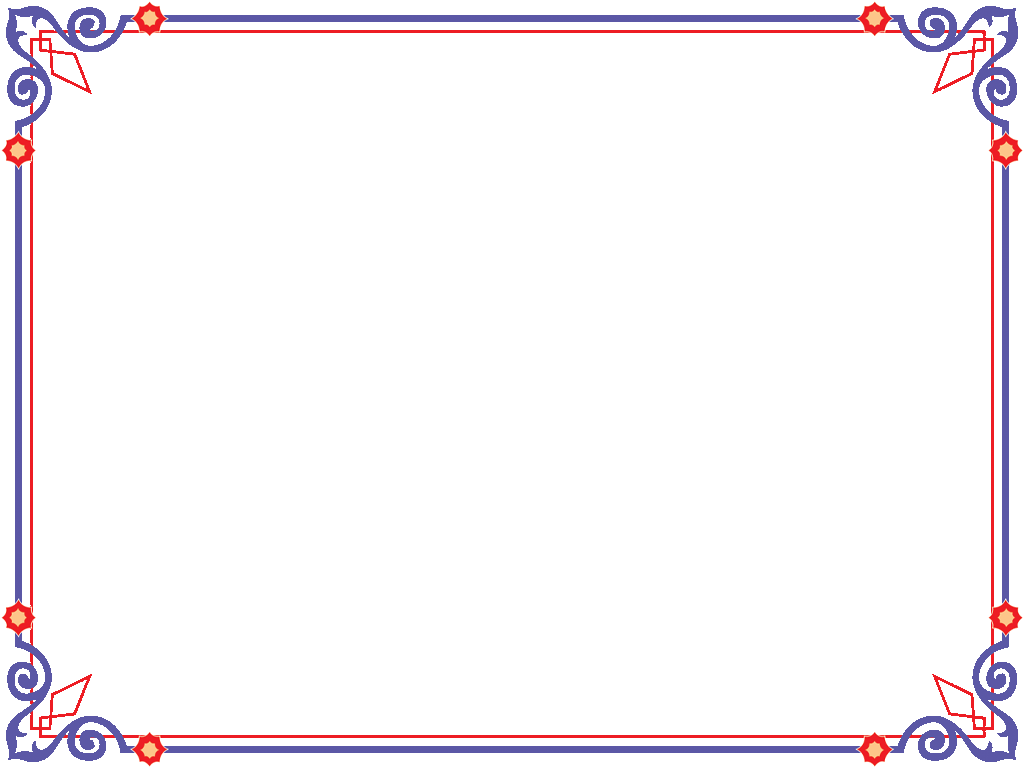 m«n lÞch sö
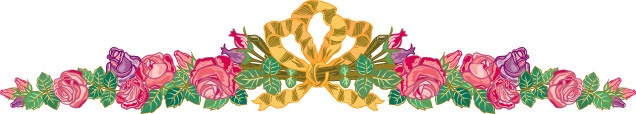 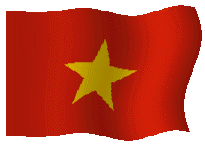 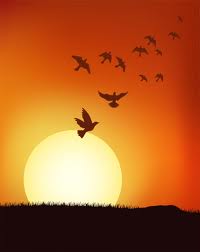 Lịch sử:
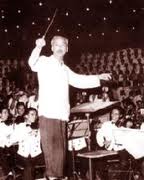 Vượt qua tình thế hiểm nghèo
Kiểm tra bài cũ
2. Phong trµo yªu n­íc do Phan Béi Ch©u l·nh ®¹o ?
1.Tªn cña B×nh t©y §¹i nguyªn so¸i?
Tr­¬ng §Þnh
C«ng Nh©n
§«ng Du
4. N¬i næ ra phong trµo X« viÕt?
9. Tªn qu¶ng tr­êng nơi B¸c Hå 
®äc Tuyªn ng«n ®éc lËp?
3. Tªn cña B¸c Hå trong héi nghÞ thµnh lËp §¶ng C S V  N?
10. Giai cÊp xuÊt hiÖn ë n­íc ta khi
 thùc d©n Ph¸p ®« hé?
Hång K«ng
11. N¬i diÔn ra héi nghÞ 
thµnh lËp §¶ng CSV N?
NghÖ - TÜnh
NguyÔn AÝ Quèc
6. Cuộc cách mạng mïa thu diÔn ra trong thêi gian nµy?
An Giang
Ba Đình
8. Nh©n d©n  các huyÖn nµy ®· tham gia
 cuéc biÓu t×nh ngµy 12/9/ 1930
Th¸ng t¸m
N« lÖ
CÇn V ­¬ng
Nam §µn, Hưng Nguyên
14. Ng­êi lËp ra héi Duy T©n?
5. Phong trµo yªu n­íc sau cuéc ph¶n c«ng ë HuÕ?
12. CM th¸ng 8 ®· gi¶i tho¸t 
d©n ta khái kiÕp ng­êi nµy?
T«n ThÊt ThuyÕt
13. Ng­êi chñ chiÕn trong 
triÒu ®×nh nhµ NguyÔn?
7. Theo lÖnh triÒu ®×nh, Tr­¬ng §Þnh
 ph¶i vÒ ®©y ®Ó  nhận chức l·nh binh?
Phan Béi Ch©u
Lịch sử
VÖÔÏT QUA TÌNH THEÁ HIEÅM NGHEØO
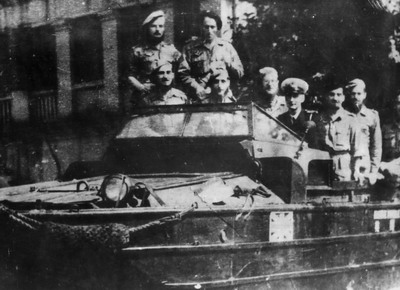 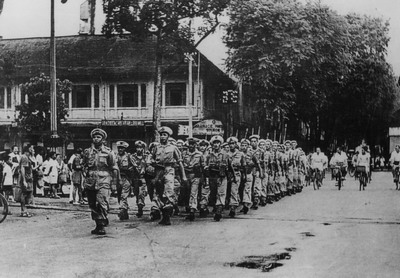 Quaân  Anh ñeán  Saøi Goøn 9/1945
Quaân Phaùp ôû Saøi Goøn 1945
1. Hoàn cảnh nước ta sau Cách mạng tháng Tám
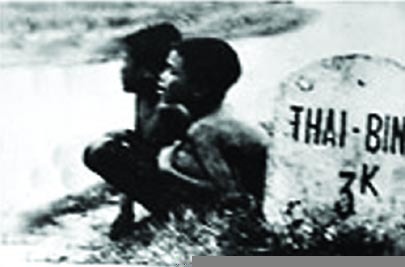 Daân ñoùi naêm 1945
Lòch söû
VÖÔÏT QUA TÌNH THEÁ HIEÅM NGHEØO
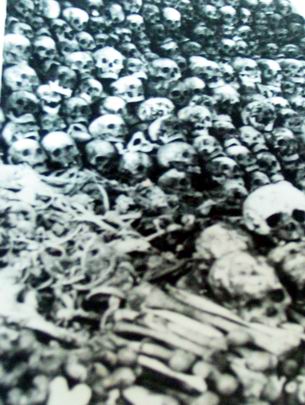 Xöông cuûa naïn nhaân traän ñoùi 1945 ñöôïc caûi taùng töø caùc hoá choân taäp theå 
(Haø Noäi)
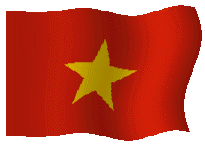 Vượt qua tình thế hiểm nghèo
Lịch sử:
1. Hoàn cảnh nước ta sau Cách mạng tháng Tám
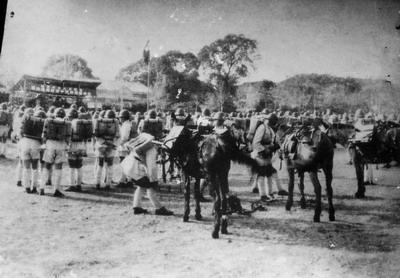 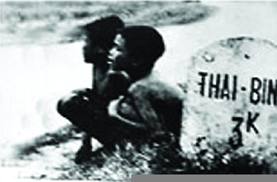 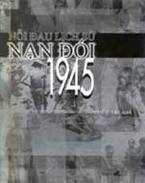 Quân Tưởng tràn
 vào Hải Phòng
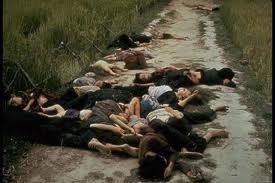 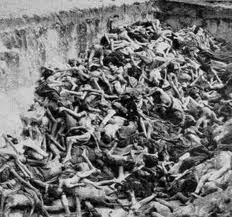 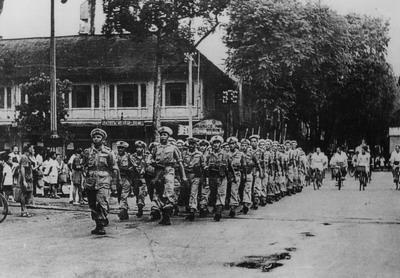 Hố chôn người
 trong nạn đói
Người chết đói 
không kịp chôn
Quân Anh chiếm Sài Gòn
Lịch sử
VÖÔÏT QUA TÌNH THEÁ HIEÅM NGHEØO
1. Hoaøn caûnh nöôùc ta sau caùch maïng thaùng taùm:
Quan saùt hình aûnh treân maøn hình keát hôïp ñoïc sgk ñoaïn “Töø cuoái 1945 -> nghìn caân treo sôïi toùc” thaûo luaän nhoùm ñoâi traû lôøi caùc caâu hoûi sau:
1. Hoaøn caûnh nöôùc ta luùc ñoù coù nhöõng khoù khaên, nguy hieåm gì?
2. Em hieåu theá naøo laø nghìn caân treo sôïi toùc?
Lịch sử
VÖÔÏT QUA TÌNH THEÁ HIEÅM NGHEØO
1. Hoaøn caûnh nöôùc ta sau caùch maïng thaùng taùm:
Caùc nöôùc ñeá quoác vaø caùc theá löïc phaûn ñoäng choáng phaù caùch maïng.
Luõ luït, haïn haùn laøm cho noâng nghieäp ñình ñoán. Naïn ñoùi naêm 1945 laøm hôn 2 trieäu ngöôøi cheát.
Hơn 90% ñoàng baøo khoâng bieát chöõ.
Tình thế     “Nghìn 
cân treo sợi tóc”
Giaëc ngoaïi xaâm
Giaëc ñoùi
Giaëc doát
Lịch sử
VÖÔÏT QUA TÌNH THEÁ HIEÅM NGHEØO
2. Nhöõng giaûi phaùp ñöa ñaát nöôùc ta vöôït qua tình theá hieåm ngheøo.
Quan saùt hình aûnh treân maøn hình keát hôïp ñoïc sgk vaø thaûo luaän nhoùm 5. Neâu nhöõng giaûi phaùp maø Baùc, Ñaûng vaø chính phuû ta ñaõ thöïc hieän ñeå:
Choáng giaëc ñoùi.
2. Choáng giaëc doát.
3. Giaûi quyeát khoù khaên veà taøi chính.
4. Choáng giaëc ngoaïi xaâm.
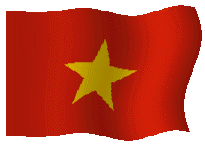 Lịch sử
VÖÔÏT QUA TÌNH THEÁ HIEÅM NGHEØO
Đọc SGK,, quan sát hình ảnh, thảo luận nhóm 4, hoàn thành phiếu học tập sau
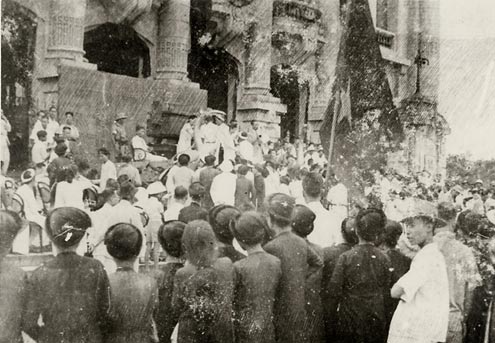 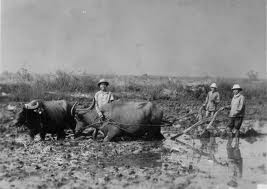 Lễ phát động phong trào“ Hũ gạo cứu đói”
Bộ đội giúp dân sản xuất
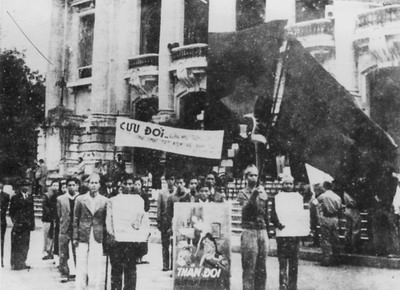 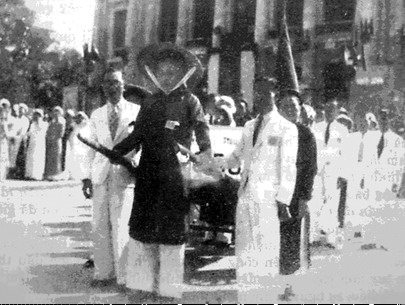 Mít tinh cöùu ñoùi thaùng 11/ 1945 ôû Haø Noäi
Lòch söû
VÖÔÏT QUA TÌNH THEÁ HIEÅM NGHEØO
Cuï Ngoâ Töû Haï- Ñaïi bieåu cao tuoåi nhaât cuûa Quoác Hoäi khoùa I-      
 caàm caøng xe ñi quyeân goùp gaïo cöùu ñoùi naêm 1946
Lịch sử
VÖÔÏT QUA TÌNH THEÁ HIEÅM NGHEØO
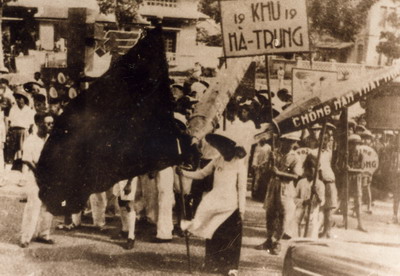 Phaùt ñoäng phong traøo choáng naïn thaát hoïc ôû Haø Noäi 1945
Lịch sử
VÖÔÏT QUA TÌNH THEÁ HIEÅM NGHEØO
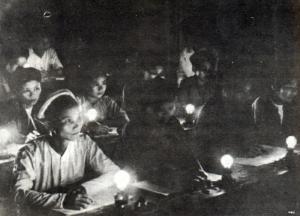 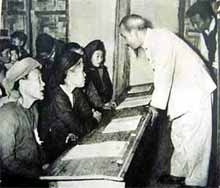 Moät lôùp bình daân hoïc vuï
Hồ Chủ tịch thăm lớp bình dân học vụ
Lịch sử
VÖÔÏT QUA TÌNH THEÁ HIEÅM NGHEØO
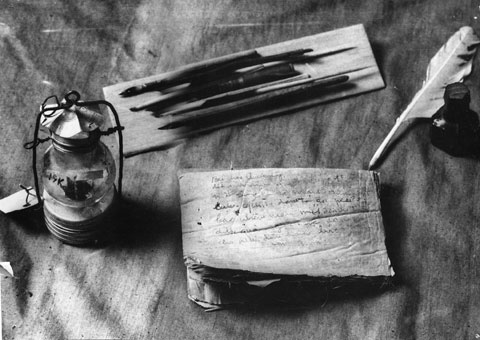 Ñoà duøng hoïc taäp trong lôùp bình daân hoïc vuï
Lòch söû
VÖÔÏT QUA TÌNH THEÁ HIEÅM NGHEØO
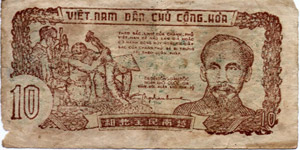 Giaáy baïc do chính phuû Vieät Nam Daân Chuû Coäng  Hoøa phaùt haønh naêm 1946
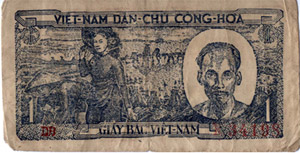 Phim tư liệu
Lòch söû
VÖÔÏT QUA TÌNH THEÁ HIEÅM NGHEØO
2. Nhöõng giaûi phaùp ñöa ñaát nöôùc ta vöôït qua tình theá hieåm ngheøo.
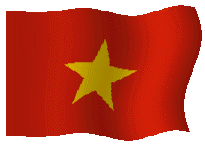 Lịch sử:
Vượt qua tình thế hiểm nghèo
Lập hũ gạo cứu đói.   Ngày đồng tâm. 
 Chia ruộng đất cho dân nghèo.  Tăng gia sản xuất
Mở lớp bình dân học vụ. Mở trường cho trẻ em
Bằng biện pháp ngoại giao khôn khéo
Hoà hoãn nhượng bộ với Pháp để có thời gian chiến đấu lâu dài
Lập quỹ độc lập ( 60 triệu) , Quỹ đảm phụ quốc phòng, 
Tuần lễ vàng ( 4 tạ vàng)
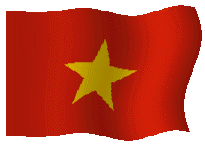 Lịch sử:
Vượt qua tình thế hiểm nghèo
3, Ý nghĩa của việc đẩy lùi gịăc đói, giặc dốt, giặc ngoại xâm.
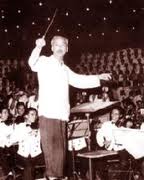 Thảo luận theo cặp, tìm ý nghĩa của việc đẩy lùi giặc đói, giặc dốt, giặc ngoại xâm
Nhân dân ta đoàn kết tạo ra sức mạnh to lớn để vượt qua mọi khó khăn
Nhân dân tin tưởng vào đảng và Bác Hồ để làm cách mạng
Bác bắt nhịp bài ca 
kết đoàn
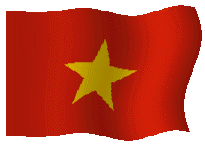 Lịch sử:
Vượt qua tình thế hiểm nghèo
Hình ảnh Bác trong những ngày diệt “giặc đói, giặc dốt, giặc ngoại xâm”
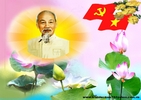 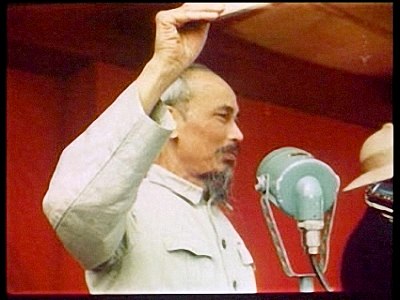 Lịch sử
VÖÔÏT QUA TÌNH THEÁ HIEÅM NGHEØO
- GHI NHỚ:
       Trong thế “nghìn cân treo sợi tóc”, chính quyền cách mạng non trẻ đã vượt qua hiểm nghèo, từng bước đẩy lùi “ giặc đói, giặc dốt, giặc ngoại xâm”.